CHAT N’ CHEW! 

2nd Annual Workshop
For the Enhancement of Cross-cultural Communication

Wednesday, March 27, 2019
5:30pm - 7:30pm
Keys to Relationship Success


Dr. Ciloue Cheng Stewart & Associates


Co-Sponsored by Habif Health And Wellness Center
& Office For International Students And Scholars

Washington University in St. Louis
Scenarios and Discussions: What Do You Think?
A.	Romantic Relationships
1. Communicating Needs/Concerns
2. Dealing with Differences 
B. Relationships in Academic Settings
1. Group Discussions
2. Advisor/Advisee Communication
II. Problematic Romantic Relationship Dynamics
Examples of Common but Unhealthy Relational Patterns:
The Elusive/The Chaser; The Angry Parent/The Rebel Child; The Hold-Back/Scream-Loud; The Dominant/Submissive Pattern; The Co-Dependent Pattern...etc.
B. The 4 Horsemen of the Apocalypse: Conflict Approaches that Hurt Relationships (Gottman, 1999)

Criticism

Contempt

Defensiveness

Stonewalling
C. Beneath Words and Behaviors… (Johnson)
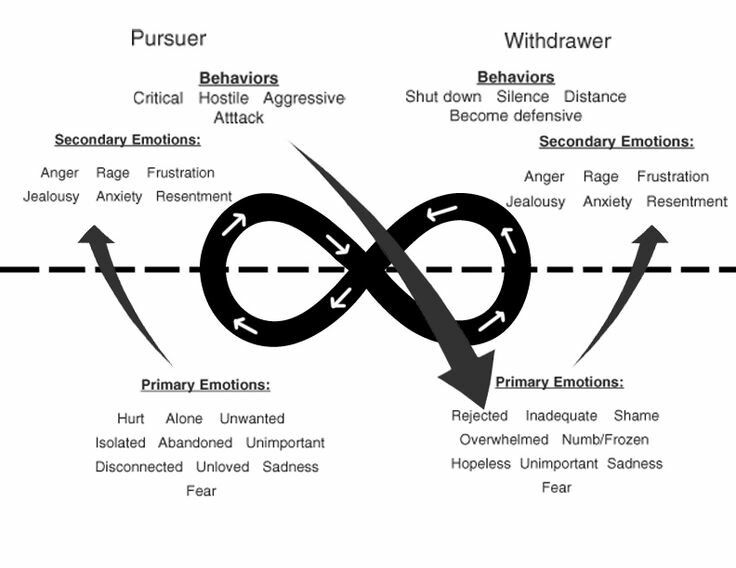 Concepts: Dr. Susan Johnson
Page contribution: Dr. Karolyn Senter
C. The Antidotes
Criticism --> Gentle Start-up                                                   a. Use I statement                                                                 b. Focus on your need 
Contempt --> Building a culture of appreciation & respect
Defensiveness --> Take responsibility 
Stonewalling --> Physiological Self-Soothing
III. Keys to Romantic Relationship Success
The Foundations
Trust (Safety, Responsiveness & Accessibility)
Not a “Zero-Sum,” but a “Cooperative-Gain” Game
B.  7 Research-based Principles for Making Romantic                                    Relationships Work (Gottman, 1999)
1. Enhance your love maps                                                      2. Nurture your fondness and admiration                                      3. Turn toward each other instead of away
4. Let your partner influence you
5.Solve your solvable problems                                                                          
Soften your startup                                                                                               
Make and receive “repair attempts”                                                                          
Soothe yourself and then your partner                                                                      
Compromise                                                                                                              
Remember to be tolerant of each other’s faults
6. Overcome Gridlock
     7. Create shared meaning
IV. Be Your Own Advocate in Academic Settings
Culturally-based assumptions in the western academia   1. Be OK with myself: My cultural differences do not make me any LESS!                                                           2. My proficiency with my 2nd language is just a means       3.The extraverted American classroom culture can be                 tough for domestic students as well                                         4. Disagreement is A-Ok.                                                         5. Collaboration as equals is desirable. Dominance is not. Nor is quiet submission.
B. Desirable classroom behaviors (in the US) that get better with practice                                                                               1. Raise questions                                                                     2. Think out loud                                                                        3. Let others know my reasoning, not just my conclusion         4. Have a win-win approach to teamwork                                5. Speak up, just to participate                                                          6. Humor.  Don’t take yourself too seriously.
C.  Communicating with Professors/Advisors

It is not one-directional.
There is mutuality. Am I getting what I need?
When there’s miscommunication, the responsibility is shared.
Before an important meeting: know my own goals 
After the meeting: I will follow up
Have realistic expectations of myself and the professor
Get support and guidance.  Don’t let my emotions make decisions for me.
D. Communication Styles
Force - My Way  (Aggressive)
Accommodate - Your Way  (Passive)
Collaborate - Our Way  (Assertive)
Avoidance - NO WAY
IV. Questions & Comments
V. Some Recommended Readings...
Carnegie (1981).  How to Win Friends and Influence People                                                              Chapman (1995).  The Five Love Languages                                                                                         Cuddy (2015).  Presence: Bringing Your Boldest Self to Your Biggest Challenges                               Gottman (1994).  Why Marriages Succeed or Fail                                                                                             Gottman (1999).  The Marriage Clinic                                                                                                   Gottman (1999).  Seven Principles for Making Marriages Work                                                                                                Gottman (2001).  The Relationship Cure                                                                                                           Gottman (2011).  The Science of Trust: Emotional Attunement for Couples                                                     Harris (2004).  I’m OK --  You’re OK.                                                                                                   Johnson (2019).  Attachment Theory in Practice: Emotionally Focused Therapy (EFT) with Individuals, Couples, and Families                                                                                                                           Patterson (2000 ).  The Assertiveness Workbook: How to Express Yourself and Stand Up for Your Ideas at Work and in Relationships.                                                                                                                    Phillips (2017 ).  Overcoming Conflict:  How to Deal with Difficult People and Situations